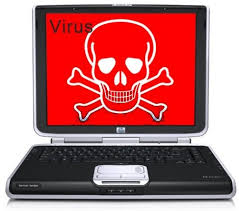 الوحدة الأولىالدرس الخامس: الفيروسات
حاسوب
أولاً: مفهوم الفيروس.
هو برنامج حاسوبي يتم إعداده بهدف إحداث أضرار بمكونات الحاسوب  ، المادية والبرمجيات دون علم المستخدم
مما يؤدي إلى تغير طريقة عمل الحاسوب, أو تعطله.
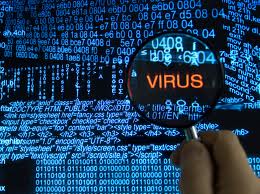 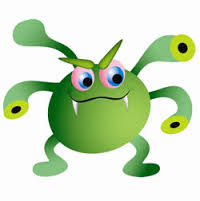 ثانيا: أعراض وجود فيروس داخل الحاسوب.
زيادة الوقت الذي تستغرقه بعض عمليات الحاسوب
انخفاض السعة التخزينية لكل من الأقراص الذاكرة و الذاكرة الرئيسة
ظهور رسائل غير متوقعة من نظام التشغيل
أعراض وجود فيروس داخل الحاسوب
تعطل بعض البرامج وعدم استجابتها للضغط عل لوحة المفاتيح و الفأرة
تغير أحجام بعض البرامج و الملفات, و اختفاؤها أحيانا
ثالثاً: طرق انتقال الفيروسات بين الحواسيب.
1-استخدام أقراص تخزين مصابة بالفيروس.
2-الاتصال بحواسيب أخرى مصابة بفيروسات من خلال شبكات الحاسوب
virus
رابعاً: مبدأ عمل الفيروس.
إن للفيروسات القدرة على نسخ نفسها والانتقال ذاتياً من حاسوب إلى آخر، كما أن لها القدرة على تغيير البرامج الموجودة بالحاسوب المصاب وإحداث خلل فيها، مما يجعلها غير قادرة على أداء وظيفتها، وقد يصل الأمر إلى حذفها كاملة. وعادة ما ينشط الفايروس عند محاولة تشغيل البرنامج به، كما يستطيع الفايروس أن يختفي داخل الحاسوب لفترة من الزمن، ثم يبدأ العمل بعد انقضاء الفترة الزمنية المحددة في برمجته.
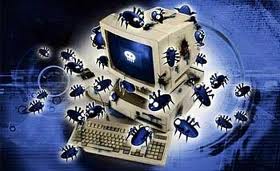 خامساً: طرائق الوقاية من الفيروسات
طرائق الوقاية من الفيروسات
استعمال برامج مضادة للفيروسات و تحديثها باستمرار مثل:
McAfee virus Scan
Norton Antivirus
NOD32
antivirus
عدم استعمال أقراص تخزين دون التأكد من خلوها من الفيروسات, و يتم ذلك بفحصها باستخدام البرامج المضادة للفيروسات.
عدم فتح رسالة الكترونية مجهولة المصصدر دون التأكد من خلوها من الفيروسات, و ذلك بفحصها من خلال برامج المضادة للفيروسات.
تخزين نسخة احتياطية من البيانات الهامة على أقراص تخزين خارجية, لاعادة تخزينها على الحاسوب في حال أحدثت الفيروسات تخريبا في هذه البينات.
انتهى
إعداد الطالب باسل عمران